«Школьная научно-практическая конференция: в поисках необычного»
Образовательный модуль
ПРОБЛЕМА
Анкеты для самоанализа
Рефлексивные высказывания педагогов
Опыт участия в школьных научно-практических конференциях (школьный этап, качество работ, количество работ, рекомендованных к участию на городском уровне, на региональном уровне)
Количественные и качественные показатели в разных ОУ
Что в центре внимания?
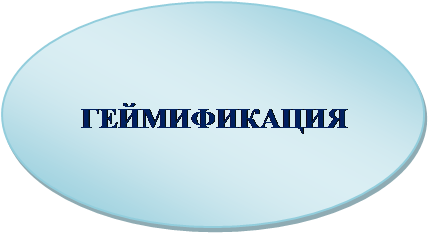 ГЕЙМИФИКАЦИЯ
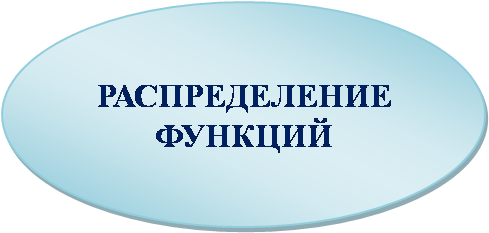 РАСПРЕДЕЛЕНИЕ ФУНКЦИЙ
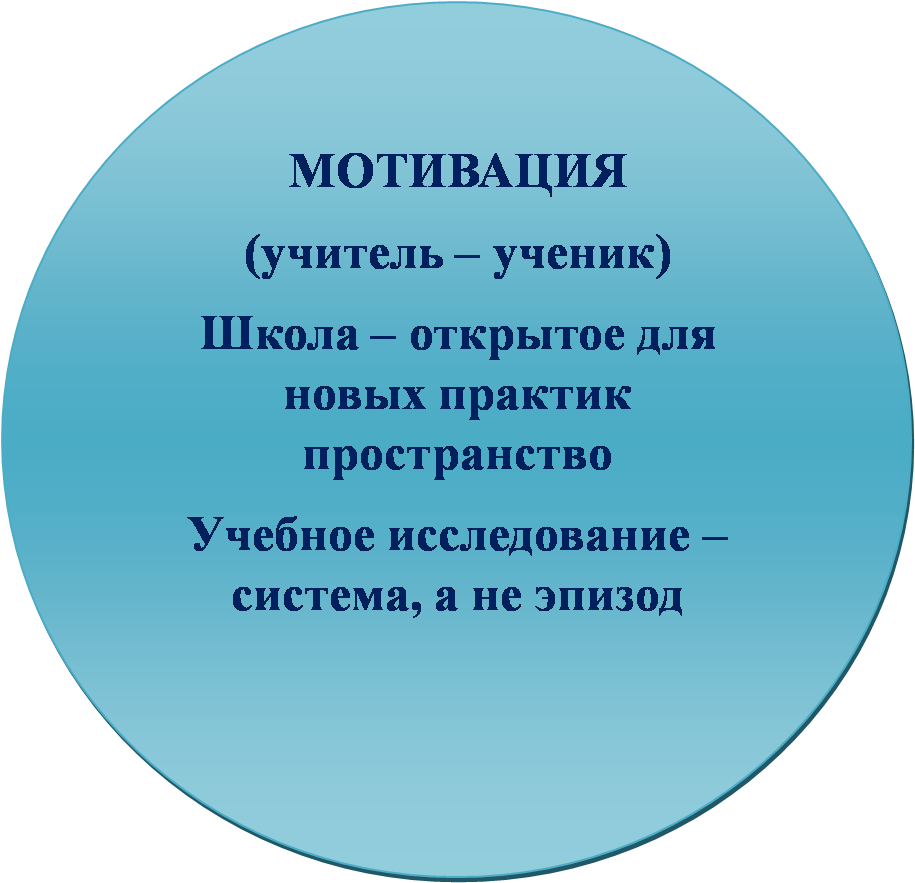 МОТИВАЦИЯ 
(учитель – ученик)
Школа – открытое для новых практик пространство
Учебное исследование – система, а не эпизод
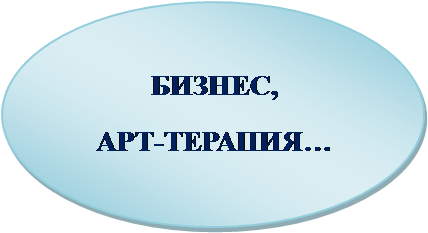 БИЗНЕС, 
АРТ-ТЕРАПИЯ…
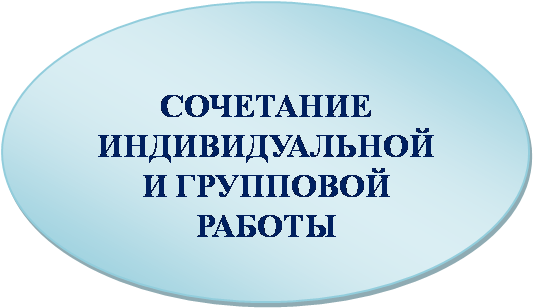 СОЧЕТАНИЕ ИНДИВИДУАЛЬНОЙ И ГРУППОВОЙ РАБОТЫ
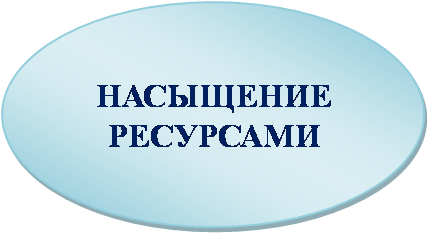 НАСЫЩЕНИЕ РЕСУРСАМИ
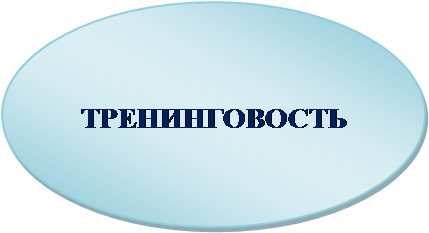 ТРЕНИНГОВОСТЬ
Для кого модуль?
80 % - работа с учителем
20 % - совместная работа (+ домашнее задание «учитель – ученик - тьютор»)
Стратегия
Текст исследования (как писать обзорный реферат)
«вооружить» учителя новыми техниками, приёмами для достижения планируемых результатов
Совместное занятие
План-график
Пример. Методы поиска оригинальной идеи
Образовательные результаты школьников
личностные УУД (мотивация на выполнение и сопровождение научного исследования, смыслообразование, признание морально-этических норм, связанных с выполнением научного исследования);
познавательные УУД (владение методологией научного исследования; умение работать с разными видами информационных источников, сравнивать, сопоставлять, отбирать необходимую для работы информацию; владение операциями логического мышления);
регулятивные УУД (умение ставить достижимую цель исследования; планировать конкретные действия, направленные на достижение результата; контролировать деятельность ученика и осуществлять самоконтроль на разных этапах написания исследовательской работы);
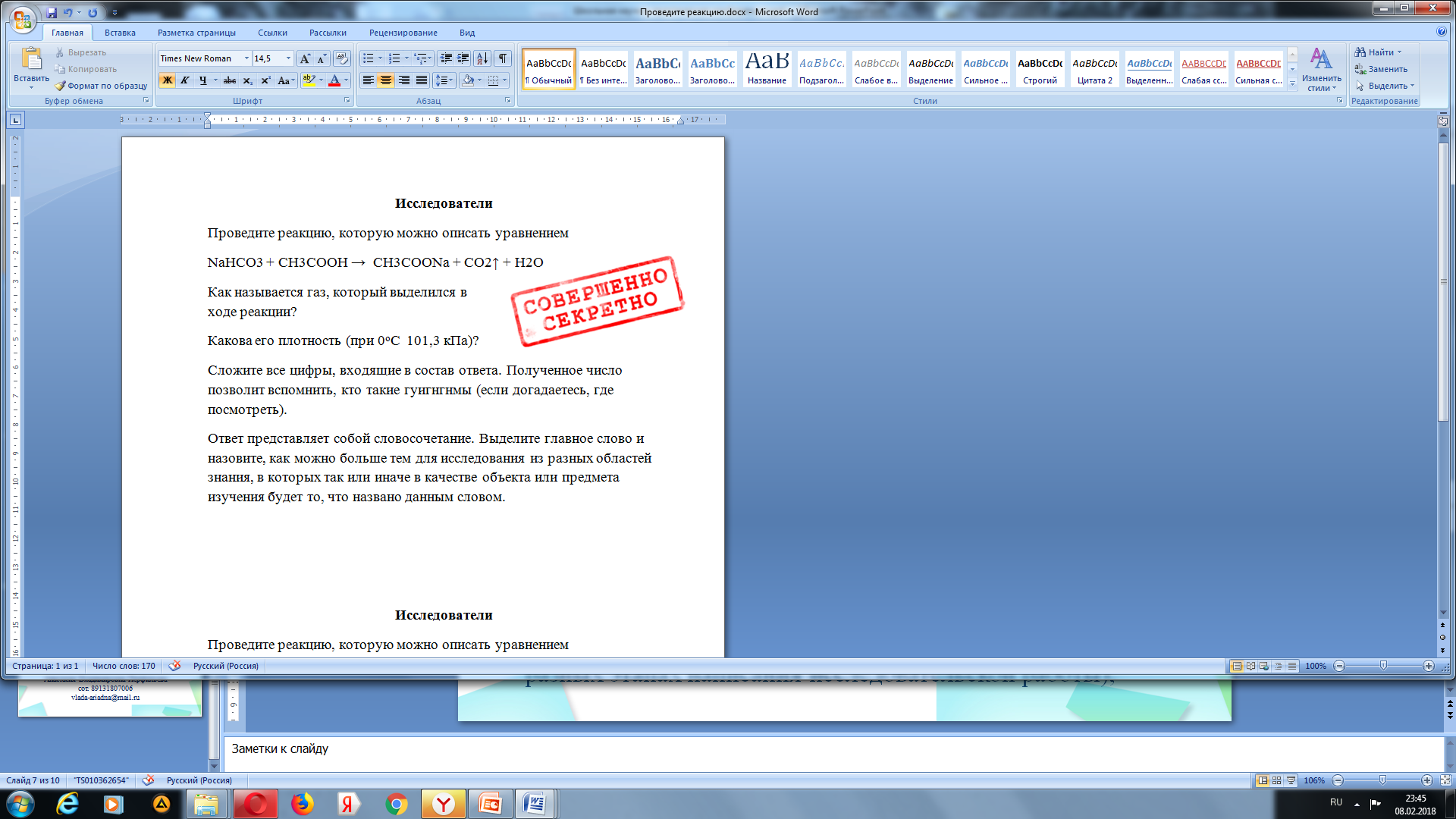 Образовательные результаты школьников
коммуникативные УУД  (умение с достаточно полнотой и точностью выражать свои мысли в соответствии с задачами и условиями коммуникации; умение адекватно использовать речевые средства для дискуссии и аргументации своей позиции; умение представлять и сообщать результаты работы в письменной и устной форме).
Коммуникативные УУД
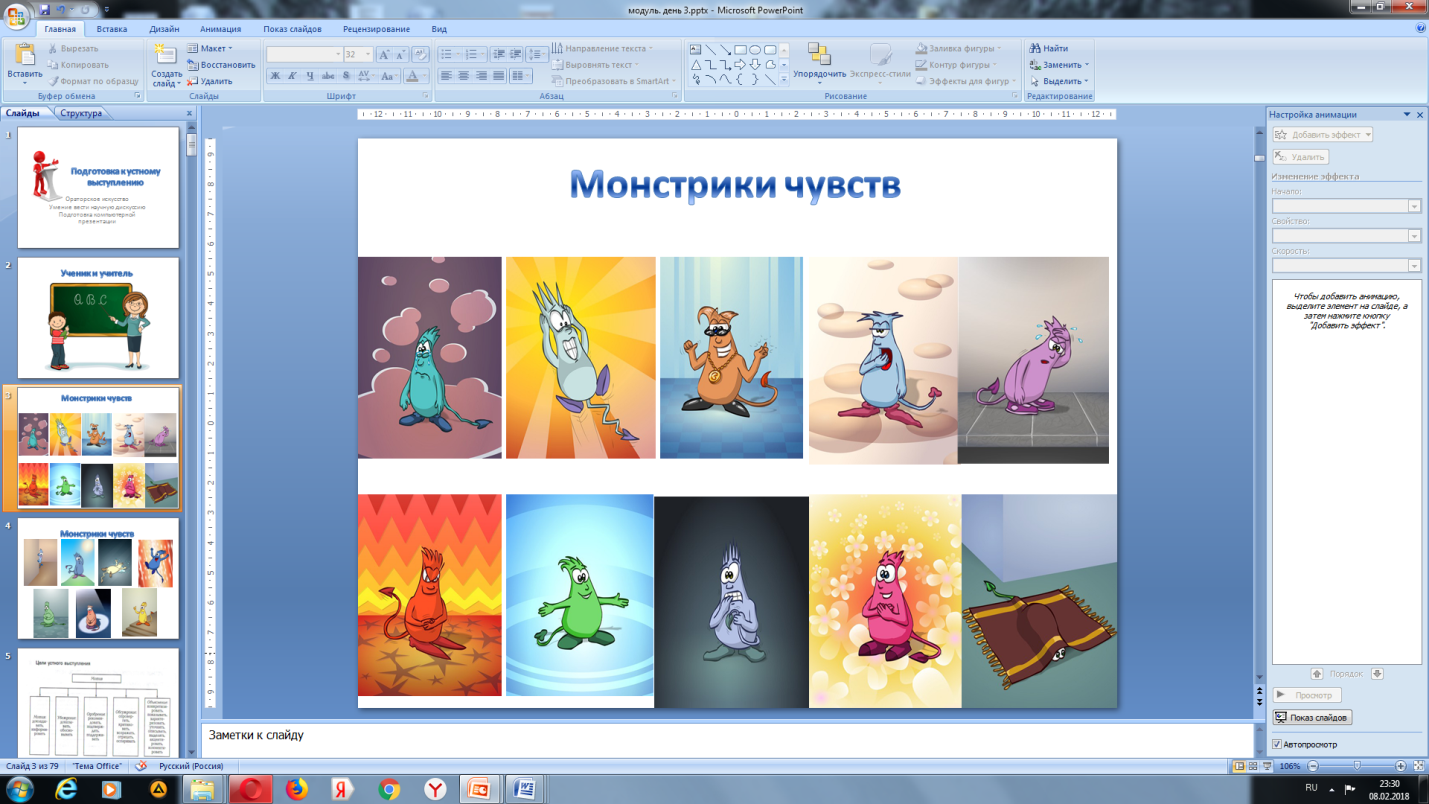 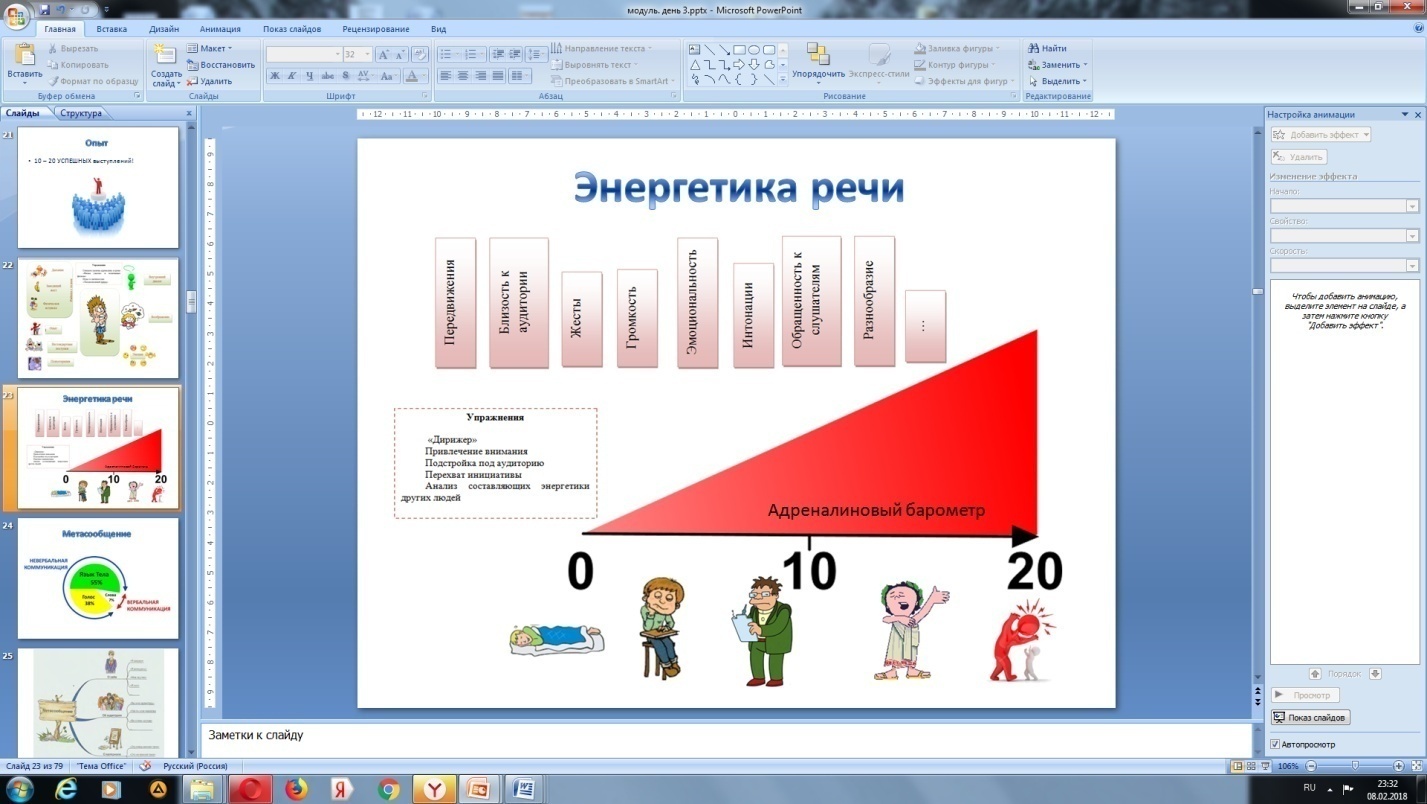 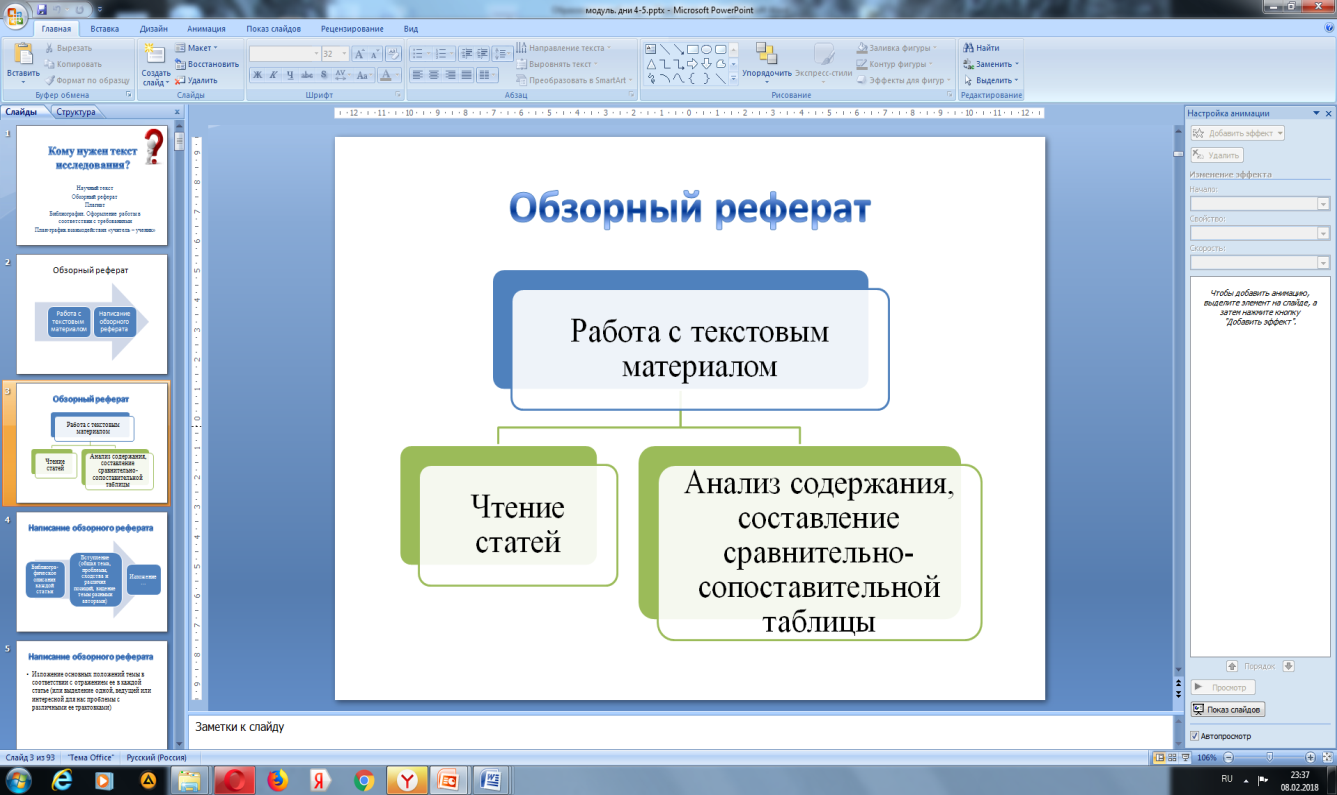 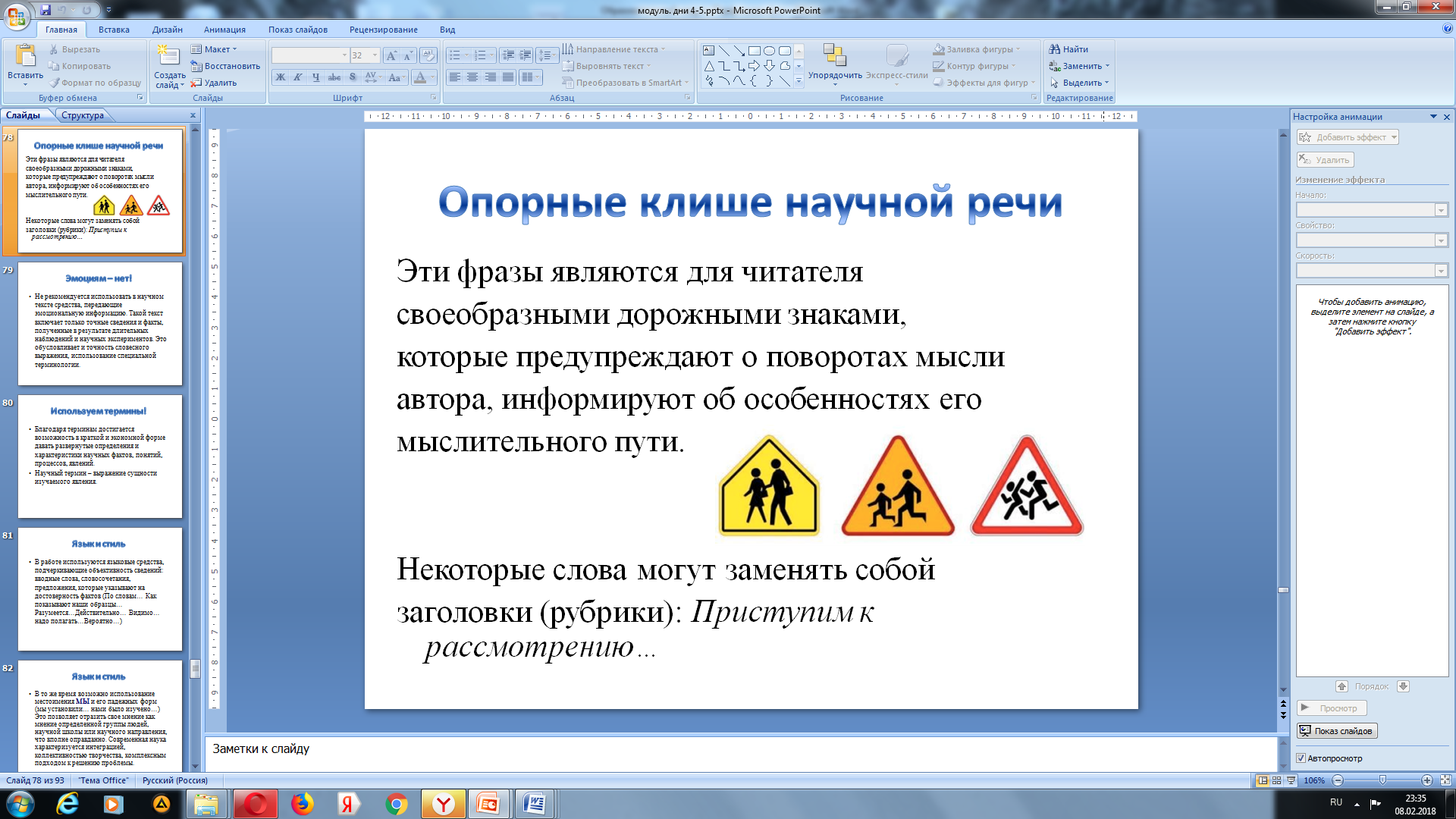 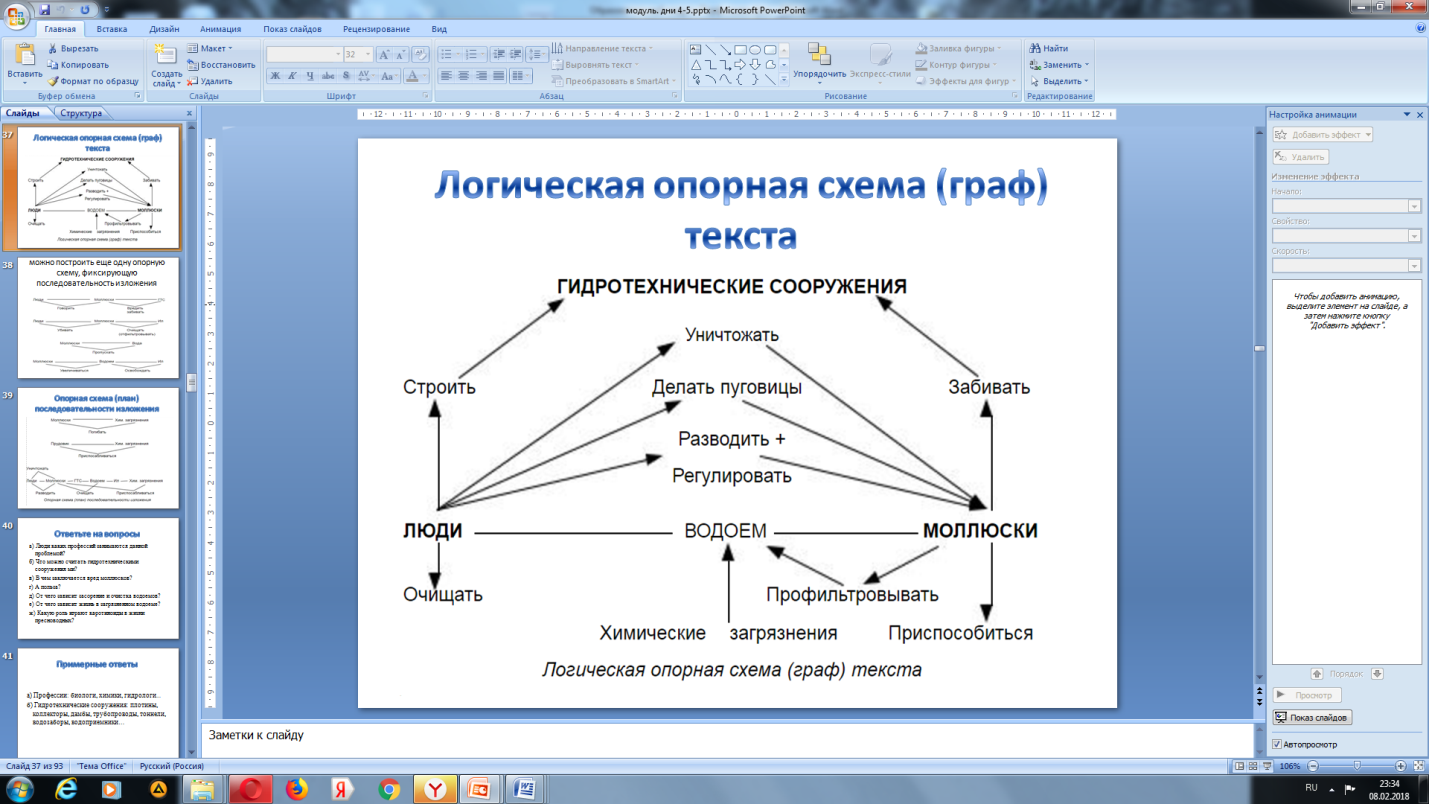 Новые квалификации педагога
См. слайд 3
Владение навыками проведения тренинга;
Владение современными приёмами «мозгового штурма» (воркшопа);
Владение методологией исследования;
Владение способами снятия стресса, избавления от страха публичного выступления;
Владение способами подготовки публичного выступления + компьютерной презентации;
Владение способами формирования познавательного интереса, интереса к науке (квесты, квизы, интеллектуальные казино) и способами профилактики переутомления учащихся…
Перспективы
«Ступеньки»: от детского сада до старшей школы (СПО)
* преемственность, доступность, соответствие возрасту, распределение ролей и требования к «продукту»
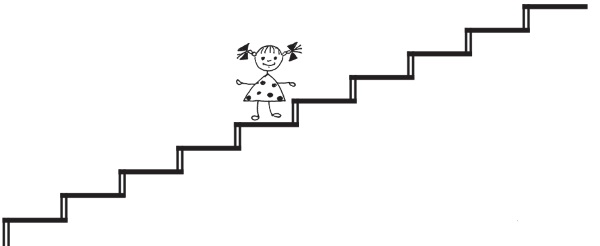 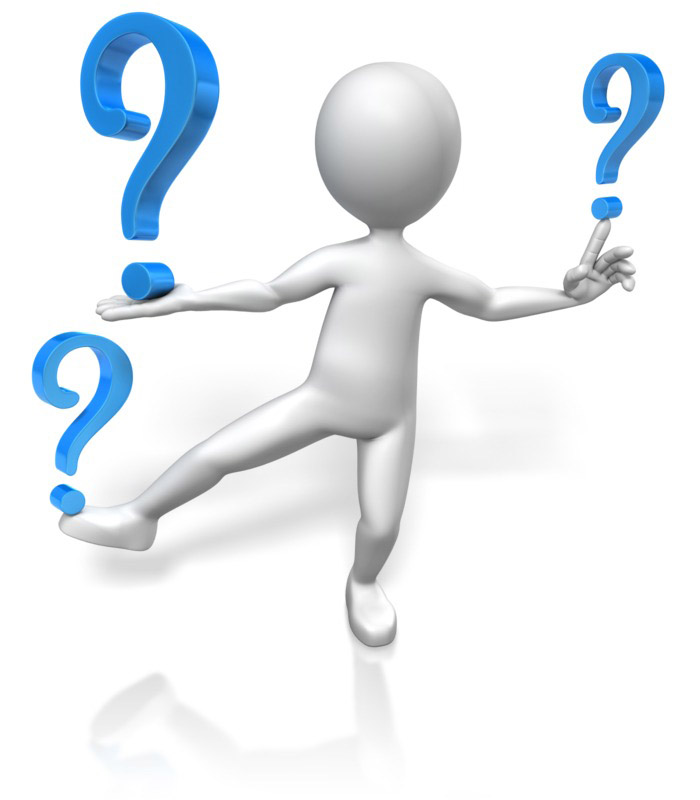 Спасибо за внимание!
Анастасия Владимировна Перфильева, 

педагог дополнительного образования ЦТиР «Планета талантов», к.филол.н.
cот. 89131807006
vlada-ariadna@mail.ru